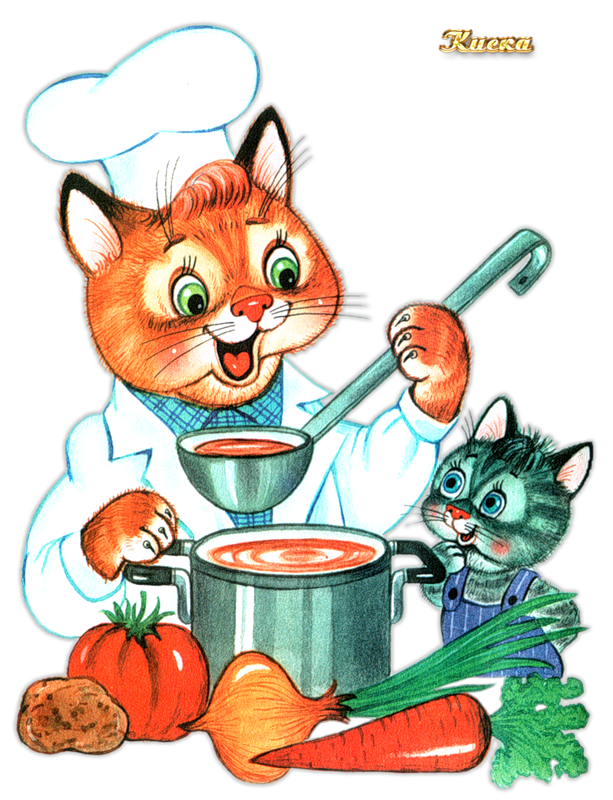 Лучший подарок «Окрошечка"
Работу выполнила 
ученица 1 класса
 МКОУ «Беклемищенская НШ-ДС»
Шарова Елена
Любимое мамино блюдо «Окрошка».Порадую свою маму и приготовлю для неё окрошечку.
Порежу  я картошечку
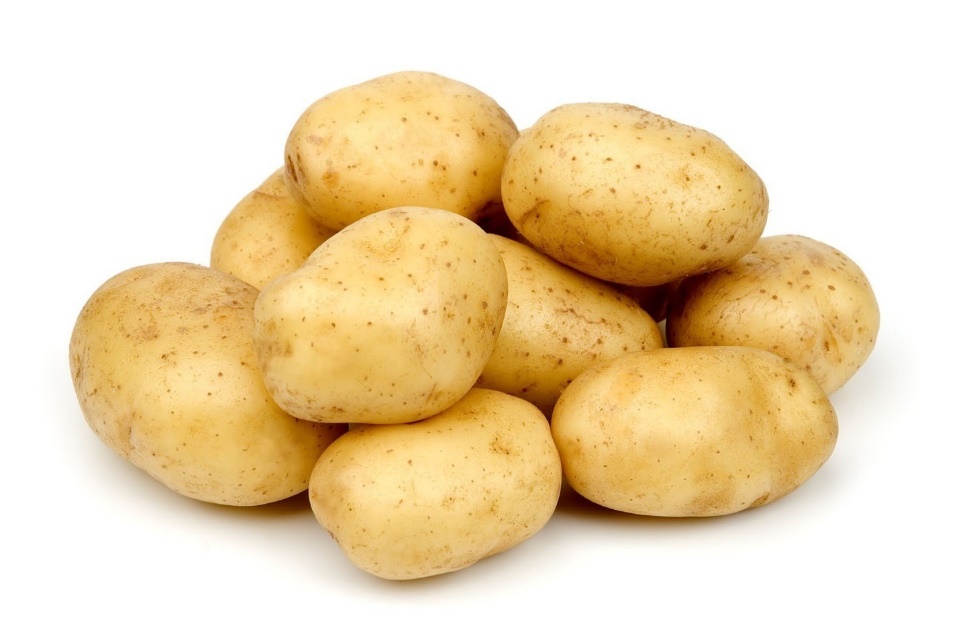 Добавлю я яичек
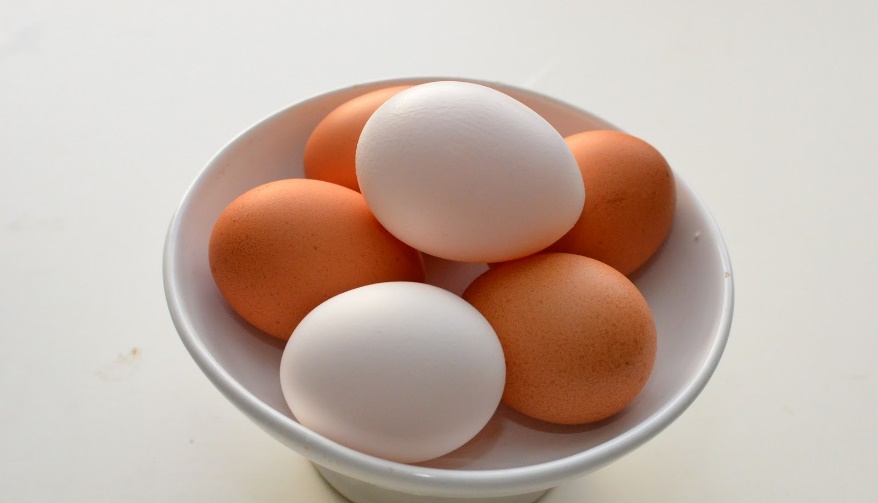 Порежу огурчик
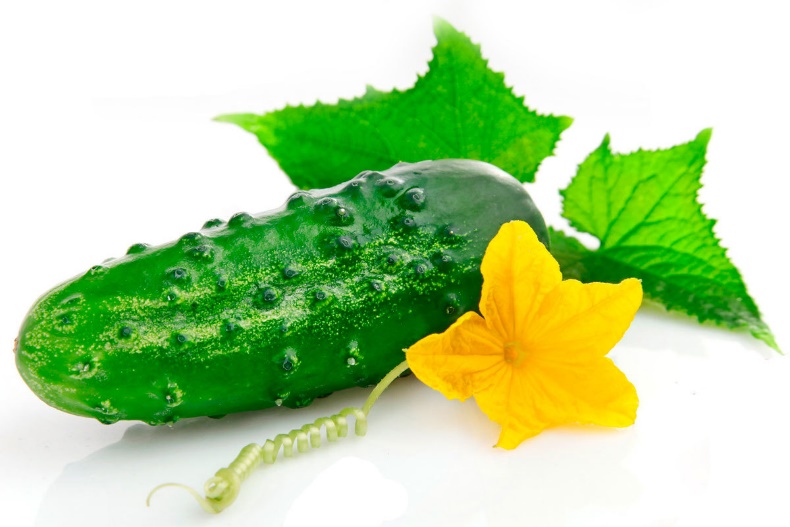 Добавлю зелёненький лучок
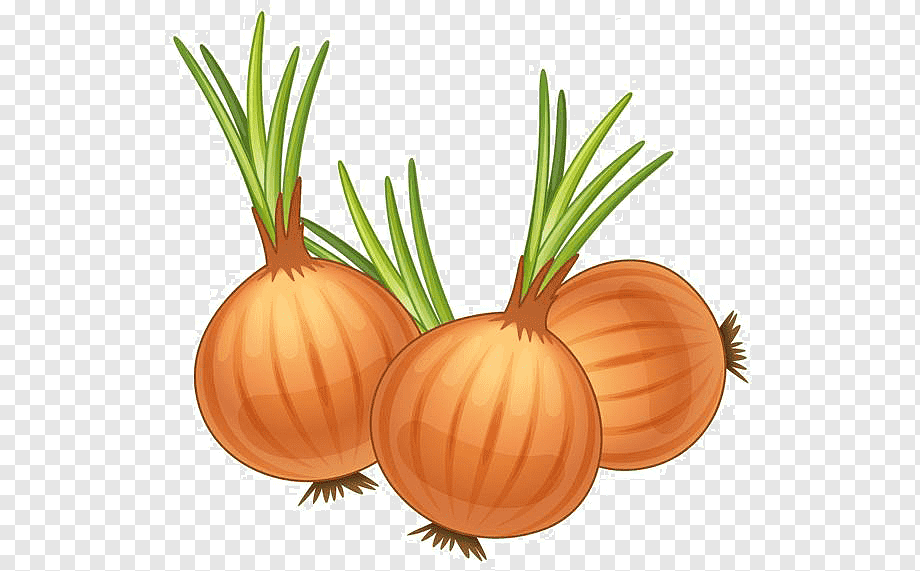 Покрошу  укропчик
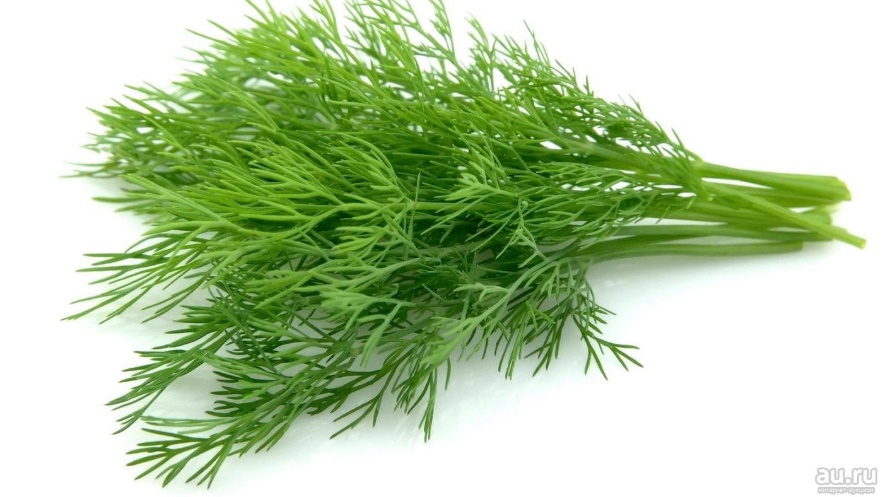 Добавлю я колбаски
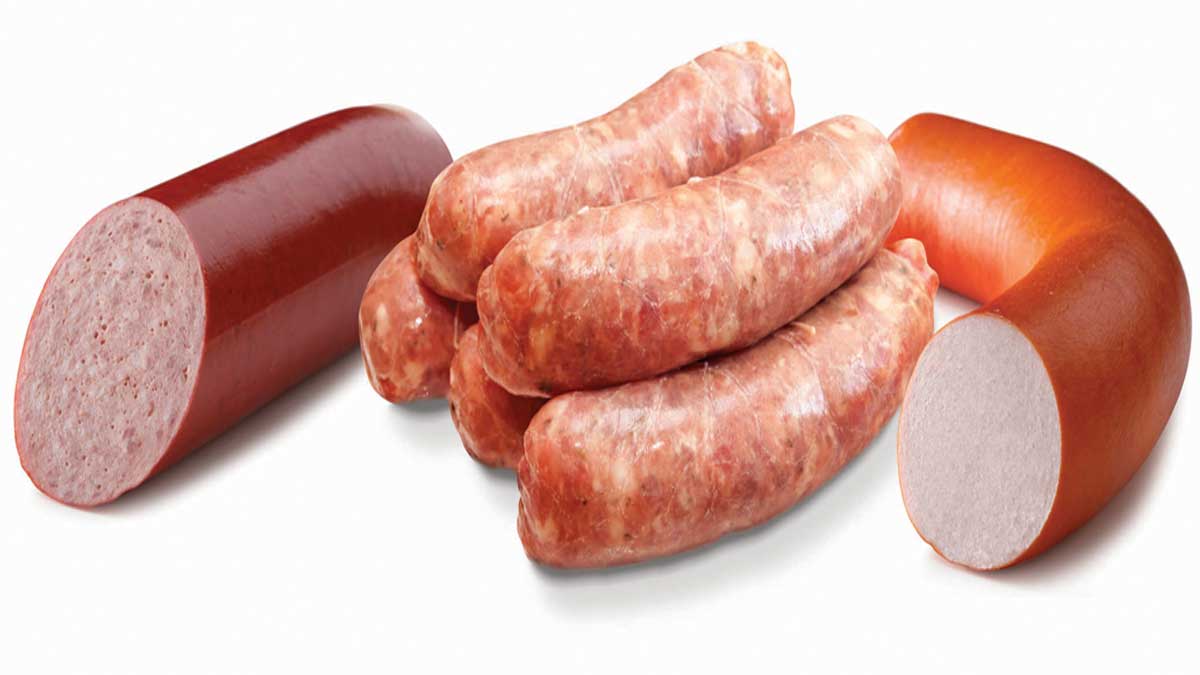 Попробую на вкус
Ах, как вкусно! Мама будет рада! Кушай, мамочка!